TRƯỜNG TIỂU HỌC ĐẠI ĐỒNG
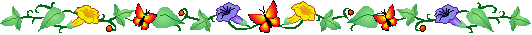 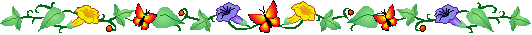 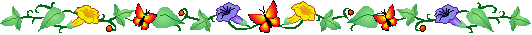 Toán - Lớp 5
Ôn tập về đo độ dài và 
đo khối lượng
GV: Đỗ Thị Vui
Khởi động
Viết các số đo sau dưới dạng số thập phân:
3
1
a)
phút
giờ
=
0,75 giờ
=
0,25 phút
4
4
3
2
kg
=
0,4 kg
=
0,3 km
b)          km
10
5
1
a)
giờ
=
0,5 giờ
2
Thứ năm ngày 7 tháng 4 năm 2022
                                    Toán
        Ôn tập về đo độ dài và đo khối lượng
Bài 1 a) Viết cho đầy đủ bảng đơn vị đo độ dài sau:
km
hm
dam
dm
cm
mm
1km
=10hm
1m
1hm 
=10dam
=0,1km
1dam
=10m
=0,1hm
1dm
=10cm
=0,1m
1cm
=10mm
=0,1dm
1mm

=0,1cm
=10dm
=0,1dam
1
dam
10
Bài 1 b) Viết cho đầy đủ bảng đơn vị đo khối lượng sau:
tấn
tạ
yến
hg
dag
g
1tấn
=10tạ
1tạ 
=10yến
=0,1tấn
1kg
1yến
=10kg
=0,1tạ
1hg
=10dag
=0,1kg
1dag
=10g
=0,1hg
1g

=0,1dag
=10hg
=0,1yến
1
yến
10
Bài 1 c) Trong bảng đơn vị đo độ dài 
(hoặc bảng đơn vị đo khối lượng):
Đơn vị lớn gấp bao nhiêu lần đơn vị bé hơn tiếp liền?
Đơn vị lớn gấp 10 lần đơn vị bé hơn tiếp liền.
Đơn vị bé bằng một phần mấy đơn vị lớn hơn tiếp liền?
Đơn vị bé bằng        ( hay 0,1)đơn vị lớn hơn tiếp liền.
Bài 2 Viết (theo mẫu):
1000
1m = ……. mm
100
10
1000
1m =  …  dm = ….  cm = …… mm
1km = … m
1kg = … g 
1tấn = … kg
Bài 2 Viết (theo mẫu):
1km =   ……m

1kg = …… g

1tấn =  …… kg
1km =           m

1kg =          g

1tấn =           kg
1000
1000
1000
Bài 2 Viết (theo mẫu):
b, 1m=............dam=.. ..       dam
1
0,1
10
1
0,001
1m = ................. km =  ..............km

1g = .................. kg = ..............kg

1kg = ................tấn = ............tấn
1000
1
0,001
1000
1
0,001
1000
Bài 3 Viết số thích hợp vào chỗ chấm (theo mẫu):
a) 5285m = 5km 285m = 5,285km
    
b) 34dm = …m …dm = …,…m
     
c) 6258g = 6kg 258g = 6,258kg
Bài 3 Viết số thích hợp vào chỗ chấm (theo mẫu):
5285m = 5km 285m = 5,285km
Ta có:
285
5
km
5km 285m =
5285m =
5000m
= 5,285km
+ 285m
= 5km
+ 285m
= 5km 285m
1000
Bài 3 Viết số thích hợp vào chỗ chấm (theo mẫu):
5285m = .... km ...........m = ..............km

    1827m = ….....km ….......m = ….....…km

    2063m = ….......km …........m = …...… km
 
    702m = …......km …......m = ….....… km
5
285
5,285
1
827
1,827
2,063
2
63
0
702
0,702
3
4
3,4
7
86
7,86
b) 34dm = …....m …...dm = ….…m     786cm = …....m ...…cm = …...…m     408cm = ..…m …...cm = …..…m
4,08
4
8
Bài 3 Viết số thích hợp vào chỗ chấm (theo mẫu):
6258g =.…kg……g = …….kg
6
258
6,258
6,258
6
258
c) 6258g = ..........kg ................g = ...............kg

    2065g = ..............kg .............g = ................kg

    8047kg = ..............tấn ...............kg = ......... tấn
2
65
2,065
8,047
47
8